Ciencias Naturales 8°
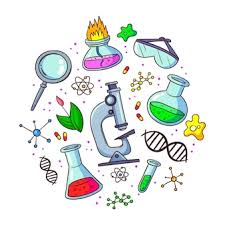 Aprendo 6: Factores que contribuyen a mantener un cuerpo saludable.
1.- Investiga al menos 2 acciones que contribuyan a prevenir las siguientes enfermedades: 

Cáncer de estomago: 
Osteoporosis: 
Diabetes: 
Hipertensión arterial:
Gastritis:
2.- Lee y desarrolla las páginas 30 y 31 de tu texto.
Y tu cuerpo ¿Cómo se encuentra? ¿Por qué?